Supplemental Digital Content 1. Figure: Study methodology diagram
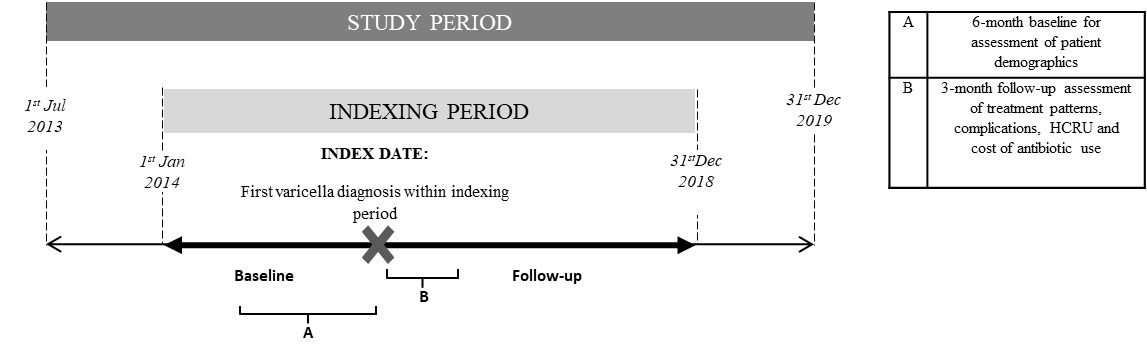